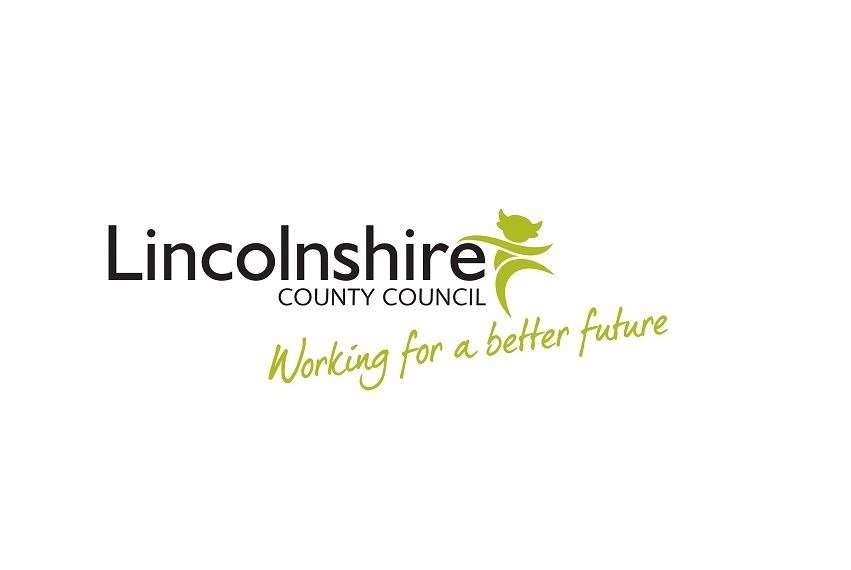 Vocational Profile launch
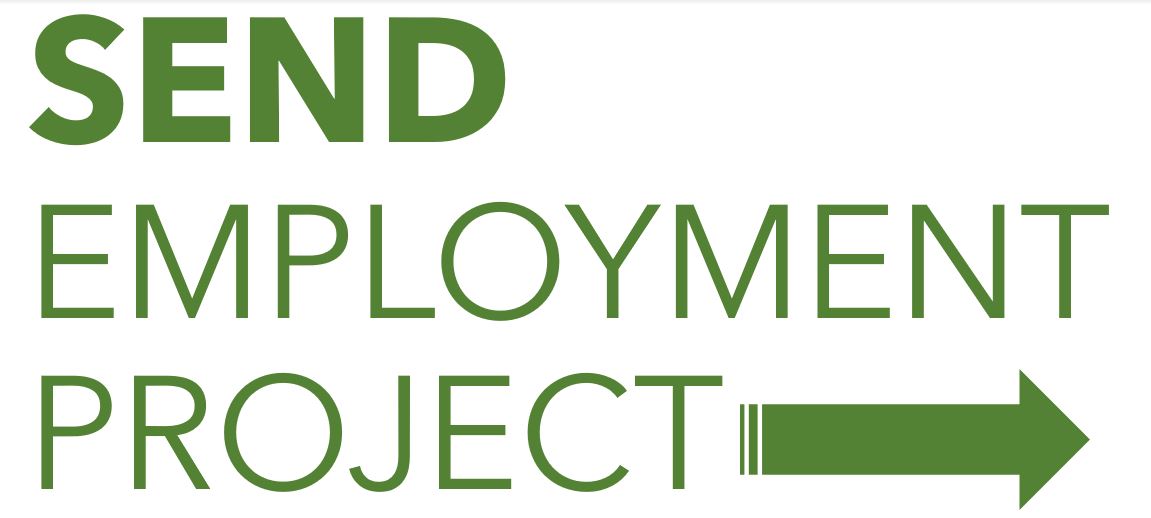 SEND Employment Project
Currently work with 9 specialist settings with 16-19 provision.

Embed an employment pathway into  Special Schools 
2.    Promote the World of Work across the school to best prepare young people for this pathway

Key performance indicators:

Employer engagement across the Key Stage areas (161 encounters last year);

Students following an employment pathway;

Developed knowledge and resources to embed and maintain employment pathway for identified students.
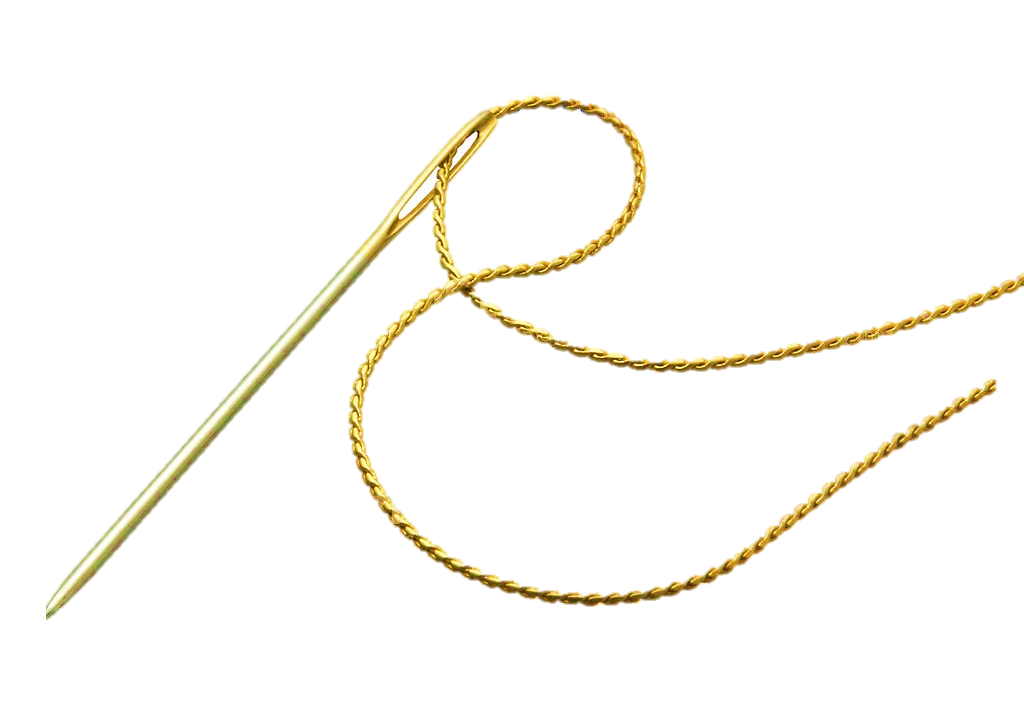 Establishing the golden thread
Employment
Supported Employment Curriculum
‘Build it and they will come’
Purpose of the Vocational Profile
To have vocational profiles embedded across the county for all learners (Year 9+) with an EHC plan.

PfA outcomes can be generated through the vocational profile – make progressive steps through the key stages

Profiles to be updated at least annually to reflect learner skills development and future thinking around destinations 

Vocational profiles will travel with young people at key transition points – e.g. school to college at Year 11/Year 14 or a change of provision

Be submitted on the EHC Hub.
Vision
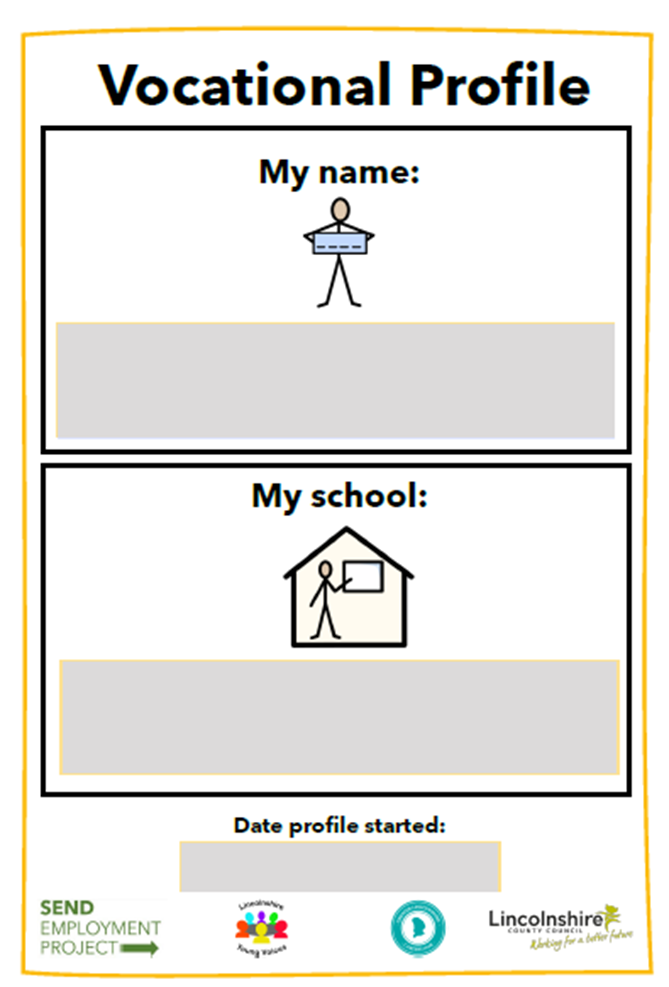 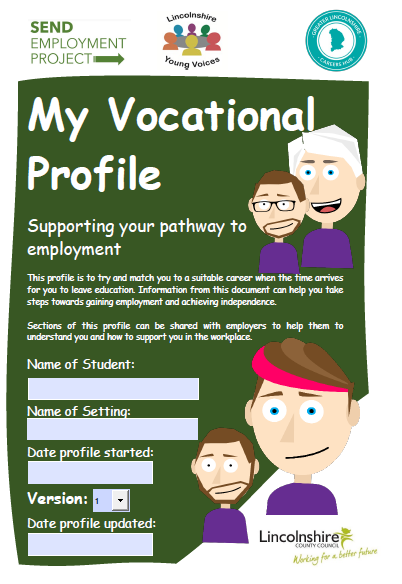 MLD/SLD Version 1.About me2. What can I do3. What jobs I would like to do?4. My experiences of the workplace5. Support I will need at work6. My futureGraphics/Printable versions
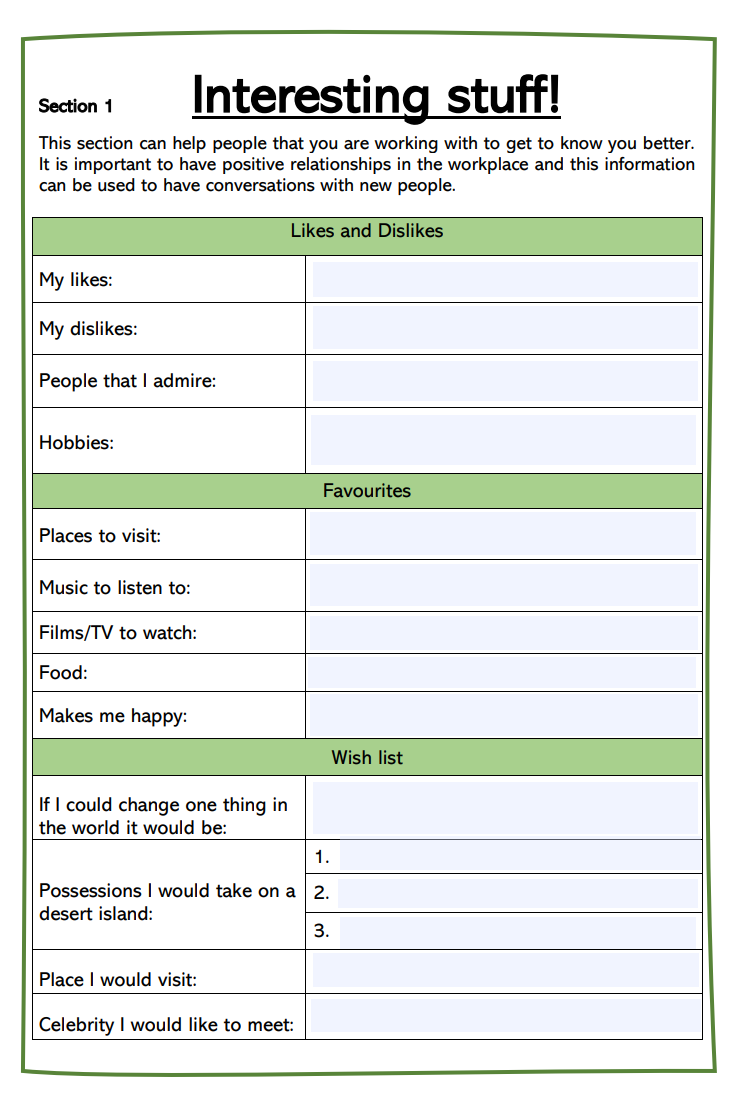 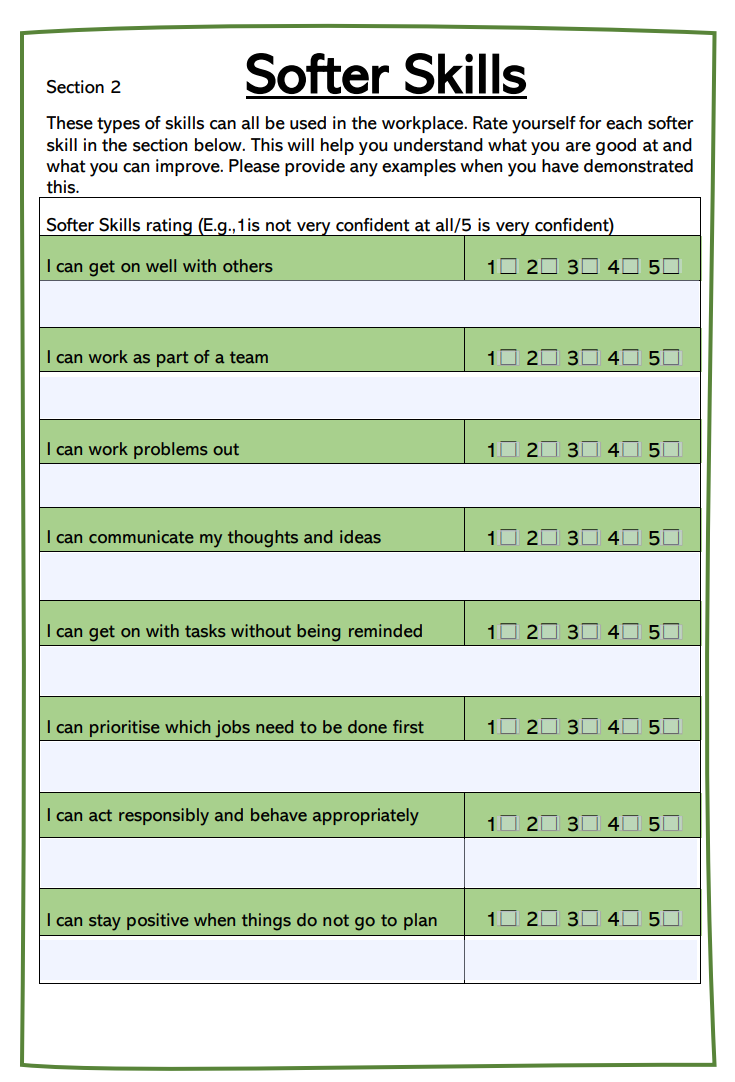 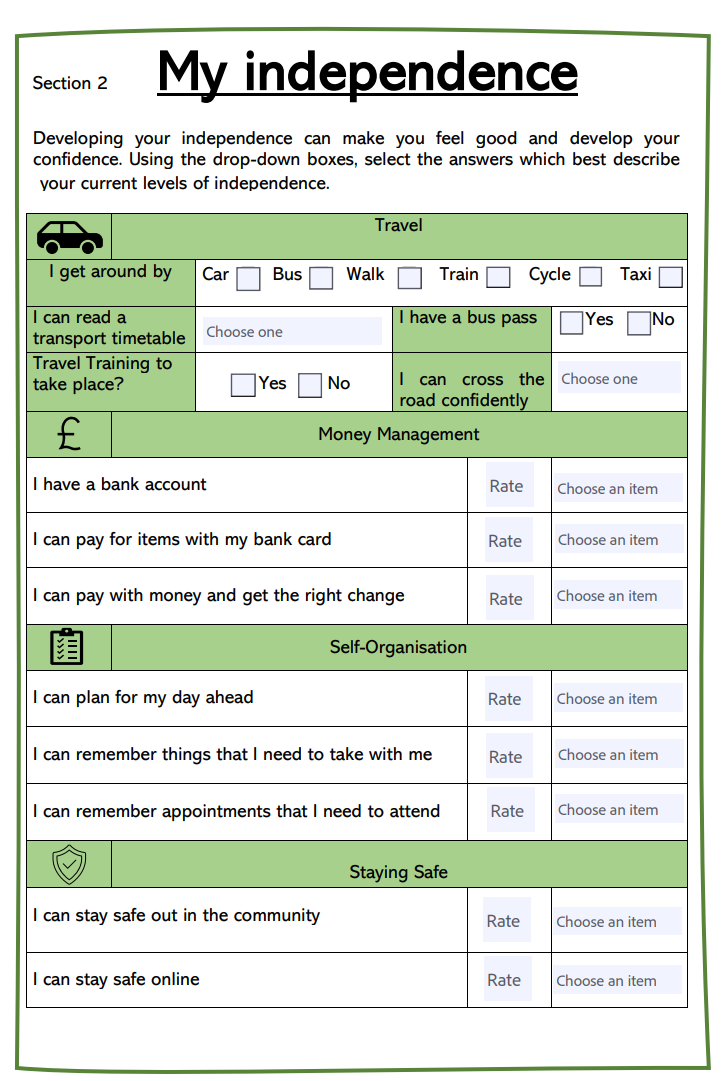 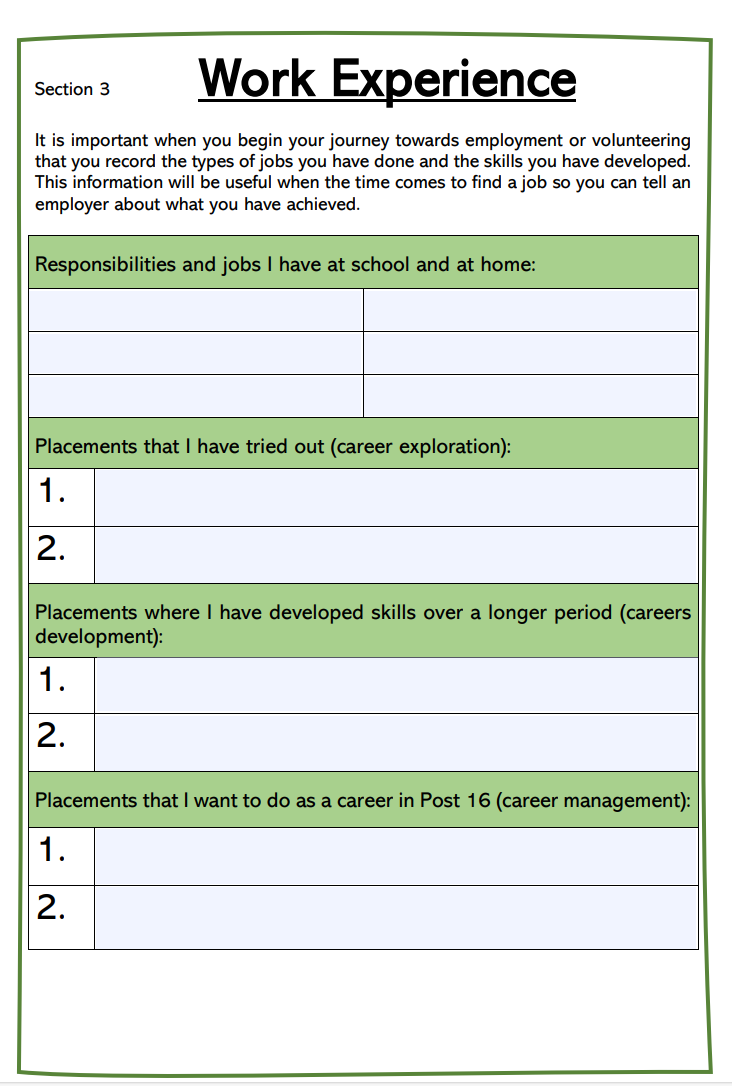 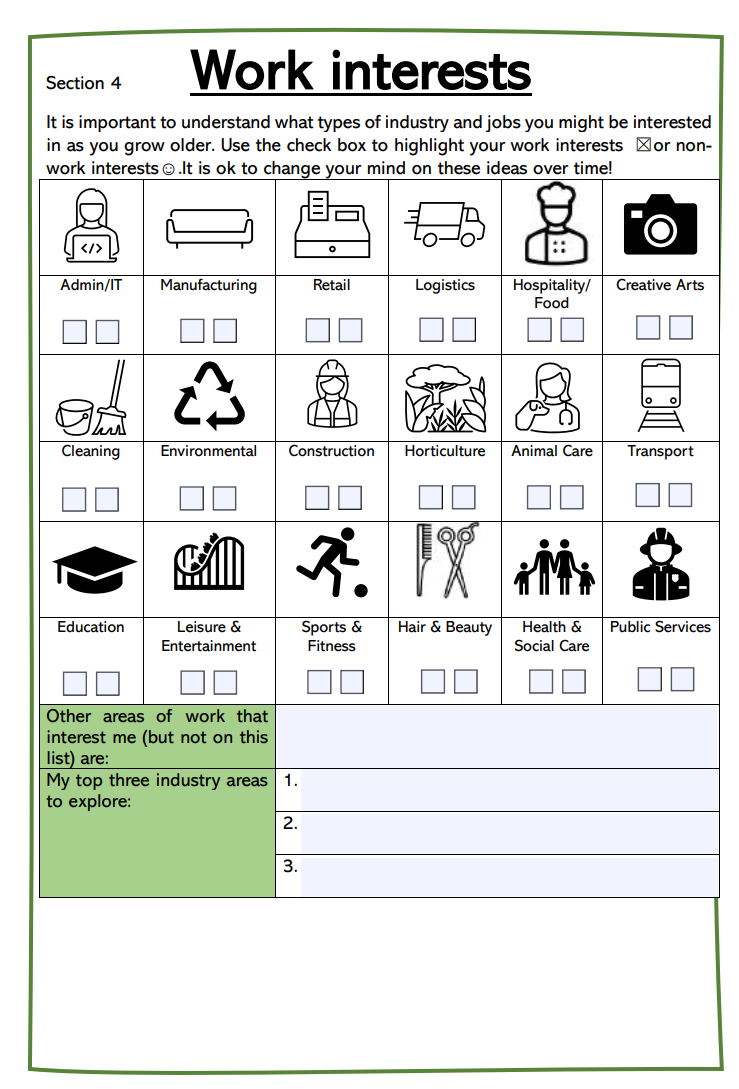 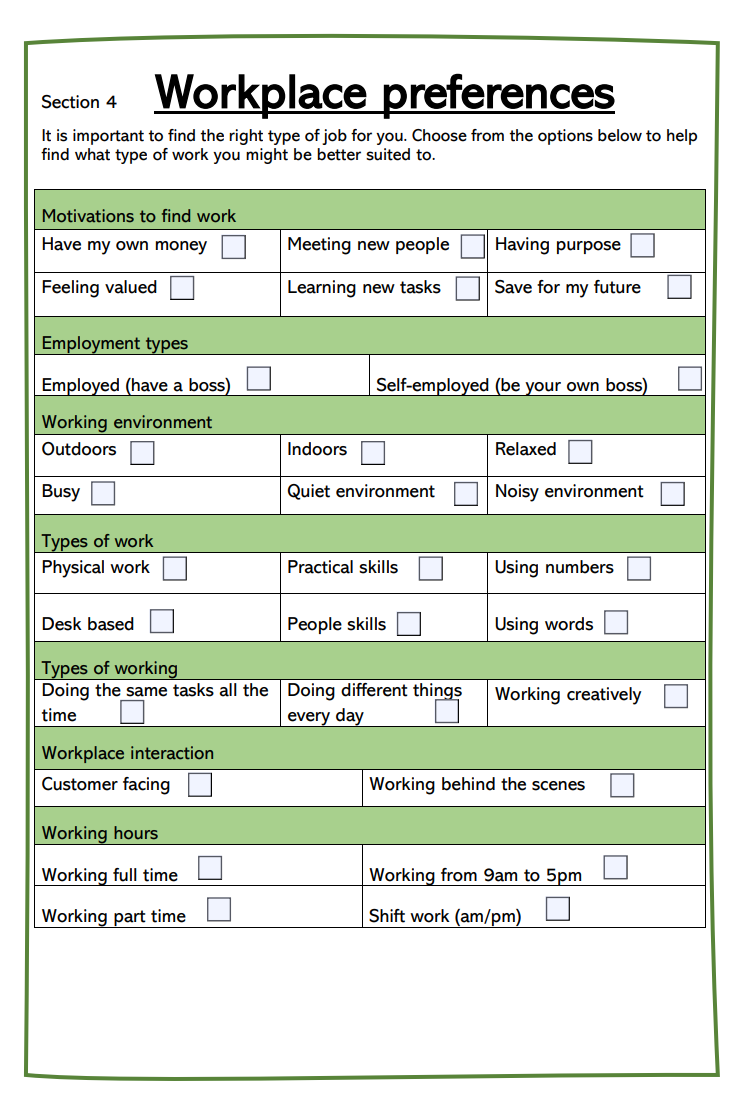 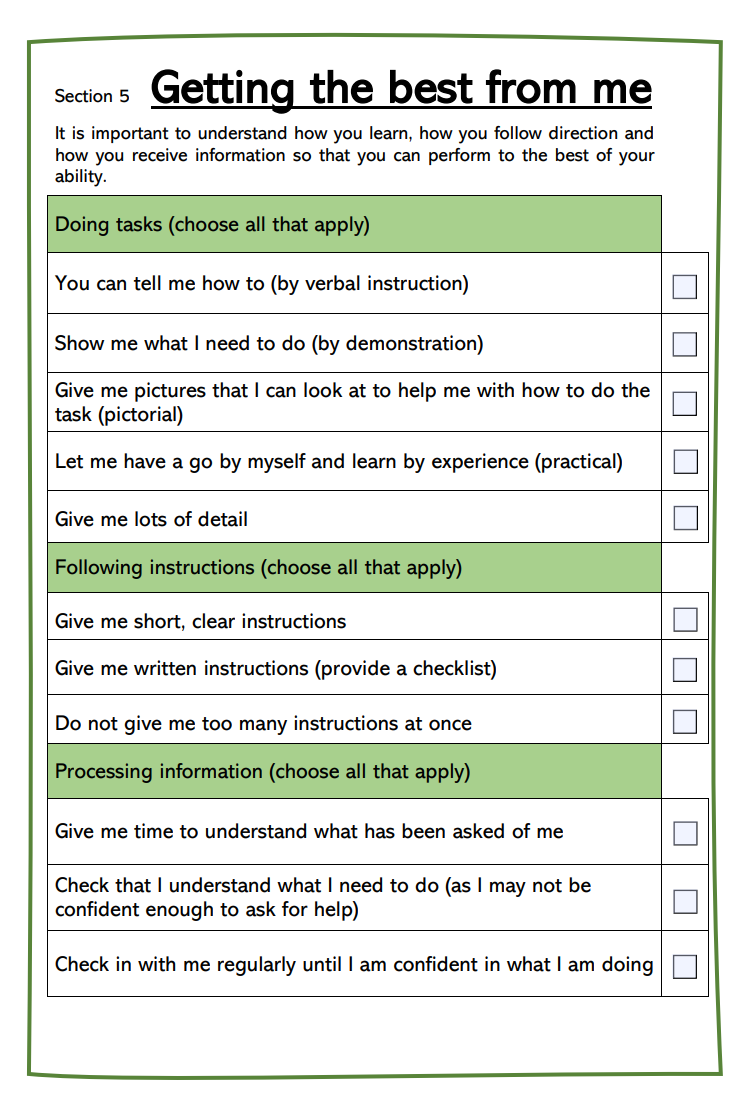 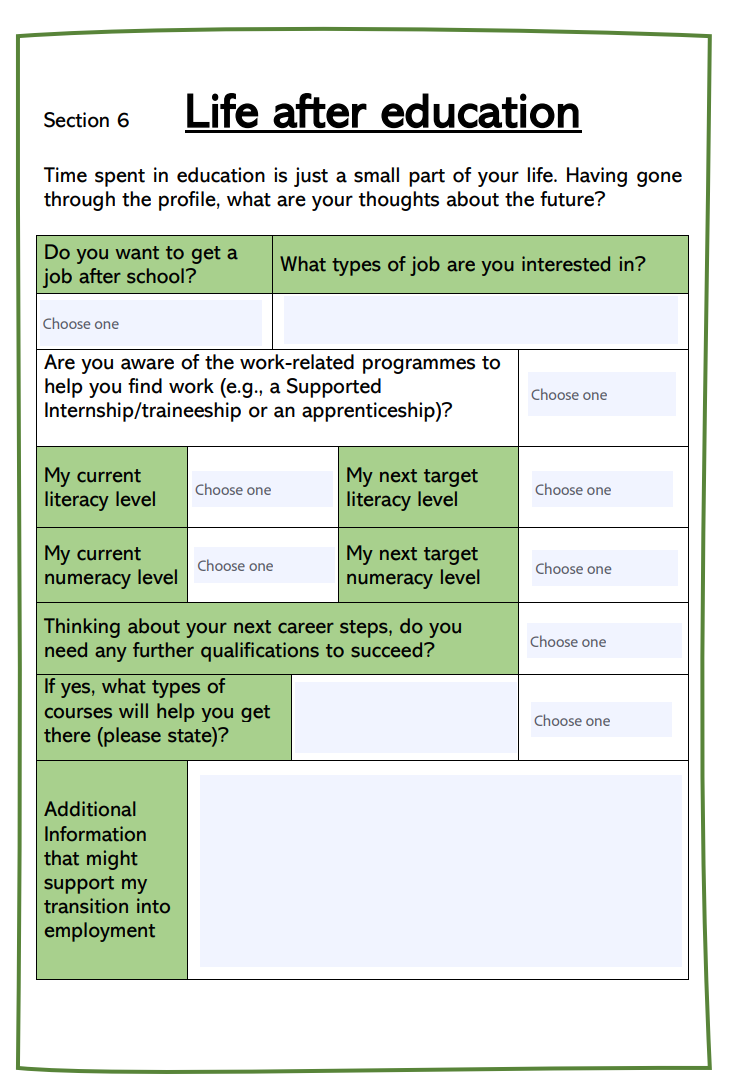 Guidance documents for each
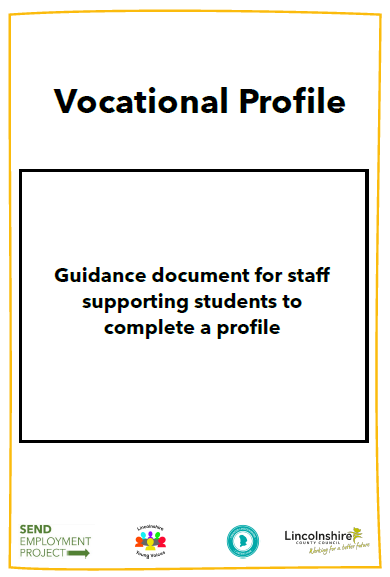 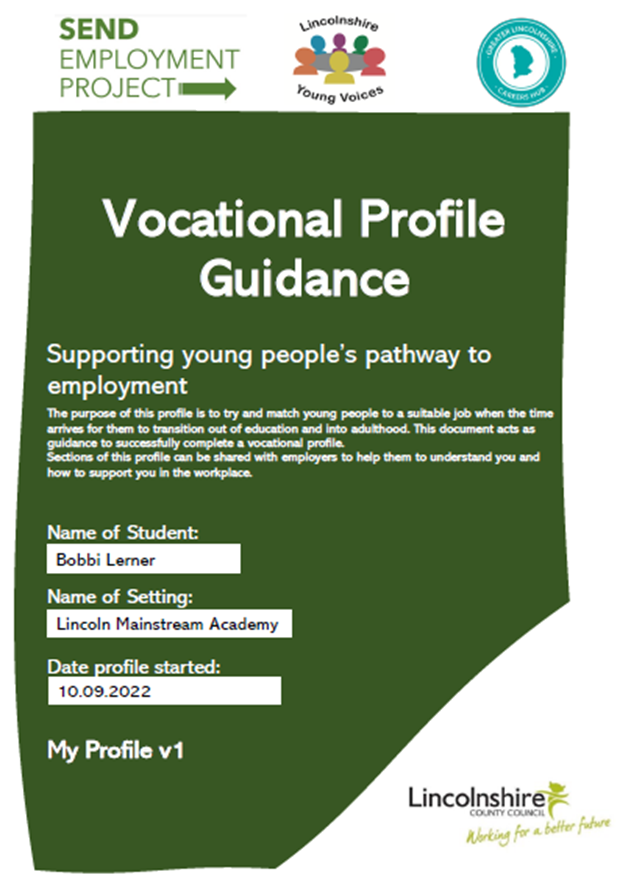 Accompanying Resources
Lesson plans, slides & resources to support completion of the profiles (MLD & SLD)

Can be downloaded and adapted

Enable class or small group completion
Any questions?